Global Economics
Wilhelmshaven
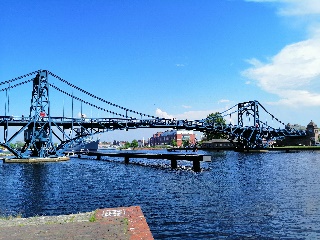 This lecture will be recorded and 
Subsequently uploaded in the 
world-wide-web
Prof. Dr. Bernhard Köster
Jade-Hochschule Wilhelmshaven
http://www.bernhardkoester.de/vorlesungen/inhalt.html
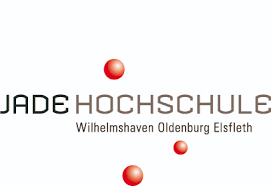 Global Economics
Winter term 2024
Prof. Dr. Bernhard Köster
The short run IS-LM-Model
► Modeling the goods market

IS: Investment = Saving
	
	► Modelling the money market

LM: Money Supply = Money Demand (Liquidity Preference)
Commodity Market
Budget restriction of the economy:

                                              
                                          Y = C(Y) + I(i= r+πe) + G

Y: Income		C: Consumption	I: Investment	     G: Government expenditure
i: Nominal interest rate		r: Real interest rate	     πe: Inflation expectations
keynesian consumption hypotheses
“+“
opportunity costs
“−“
“(0,1)“
“−“
“+“
< 0
dY=∂C/∂Y∙dY + ∂I/∂i∙di	⇒	di/dY = (1- ∂C/∂Y)/∂I/∂i
i
IS-curve
(investment=savings)
i.e IS: y=A-Bi	A,B>0
Y
Money Market
Transaction motive
„+“
Opportunity cost, Speculations motive
„−“
Money Supply:

m=M/P

M: Nominal money supply	P: Price level
Die LM-Curve
LM Curve
Y0 <Y1 <Y2
i
i
Y0
Quantity of real money
Y1
Y2
Die IS-Curve
General Equilibrium
LM-Curve
i
i*
IS-Curve
Y*
Y
Intersection of LM- and IS-Curve determines the general equilibrium

with the simultanous equlibrium in the commodity and money market
General Solution of the IS/LM-Model
Y = C(Y) + I(i) + G
General Solution of the IS/LM-Model
Y = C(Y) + I(i) + G
Monetary Policy within the IS-LM-Model
LM
i
LM`
i*(m1)
i*(m2)
IS curve
Y* (M1)
Y
Y* (M2)
m↑  LM right  a given income Y corresponds to a lower interest rate i↓ on the money market  the lower interest rate pushes investment at the commodity market I↑  overall increase of Y↑
Example
IS/LM-Model:
 
C(Y)=300+0,7Y		I=100-200i		G=50	
L(Y,i)=2Y-1000i		M=200			P=1
 
Determine the simultanous equilibrium at the commodity and money market.

Determine the effekt of a (c.p.) 5% increase of money supply.
IS/LM-Model:
 
C(Y)=300+0,7Y		I=100-200i		G=50	
L(Y,i)=2Y-1000i		M=200		P=1
 
Determine the simultanous equilibrium at the commodity and money market.

Determine the effekt of a (c.p.) 5% increase of money supply.
IS-LM-Model and monetary policy
Direct interest rate effect 	– Capital cost effekt


Indirect interest rate effect 	– Substitution effect
					
					– Income and wealth effect
IS-LM-Model and capital cost effekt
Central bank decreases interest rates
 
refinancing costs decrease

credit interest rates decrease

higher loan growth and higher credit financed demand of investment and consumption

increasing production
IS-LM-Model and substitution effect
Central bank decreases interest rates
 
Rate of return of bonds are falling

Stock market prices increase until stock market yield adjust to bond markets rate of return 

Income of stock owners increases, which increases demand  of investment and consumption

increasing production
IS-LM-Model and income effect
Central bank decreases interest rates
 
credit interest rates decrease

income redistribution between creditors and debtors

Debtors becomes relatively richer and increase demand

Since debtors are in general the poorer people in a society and poorer people consume relatively more (keynesian consumption hypothesis), the increase of demand by the poor outperforms the decrease of demand by the rich

Increase of production
IS-LM-Model and wealth effect
Central bank decreases substantially interest rates
 
risk of illequidity taking credits decreases

increase of demand for durable consumption goods

Especially demand for real estate increases

Increase of production
Liquidity trap
Decrease of nominal interest rate to i=0%

households become almost indifferent between holding money and holding bonds, as soon as they hold enough money for transactions

The demand for money becomes highly interest rate elastic

Further increase of money supply will not have any effect on nominal interest rates anymore
Liquidity trap
Y0 <Y1 <Y2
i
i
inelastic
range
highly
elastic
range
Y0
Y1
Y2
Y
Quantity of real money
For low production LM is highly interest rate elastic with an nominal interest rate of zero. An increase in income does not imply an increase in interest rates

For larger interest rates LM becomes increasing and interest rate sensitive. An increase in income implies an increase in interest rates
Liquidity trap
LM(M0 )
i
LM(M1 )
LM(M2 )
M0 <M1 <M2
IS
Y0
Y2
Y1
Y
Within the liquidity trap monetary policy has almost no impact, since in the interest rate elastic part LM does not shift substantially to the right.

Thus, it is possible that production cannot be pushed to natural output
Liquidity trap with inflation and deflation
Real interest rates depend on expected inflation. Suppose expected inflation is 10% and nominal interest rates are 0%:

r   = i - πe	=  0% − 10% = -10%


If real interest rates are that negativ, consumption and investment are supposed to be quite high, sind „today money“ is much more valuable than „tomorrow money“.

In that case the liquidity trap will not be a serious problem.

Additionally this is an incentive for the central bank to aggressively push expected inflation
Liquidity trap with inflation and deflation
Suppose the economy is in a situation of deflation and expected inflation is -5%:

r   = i - πe	=  0% − (-5%) = 5%


Such high real interest rates have the potential to dampen the economy.
Traditional monetary policy cannot push the economy 
An increase of real interest rates even shifts th IS-curve to the left and worsens the problem

This is the reason, why a central bank deeply tries to prevent such a scenario